Микены и троя
Львиные ворота (Микены)
Глиняные таблички
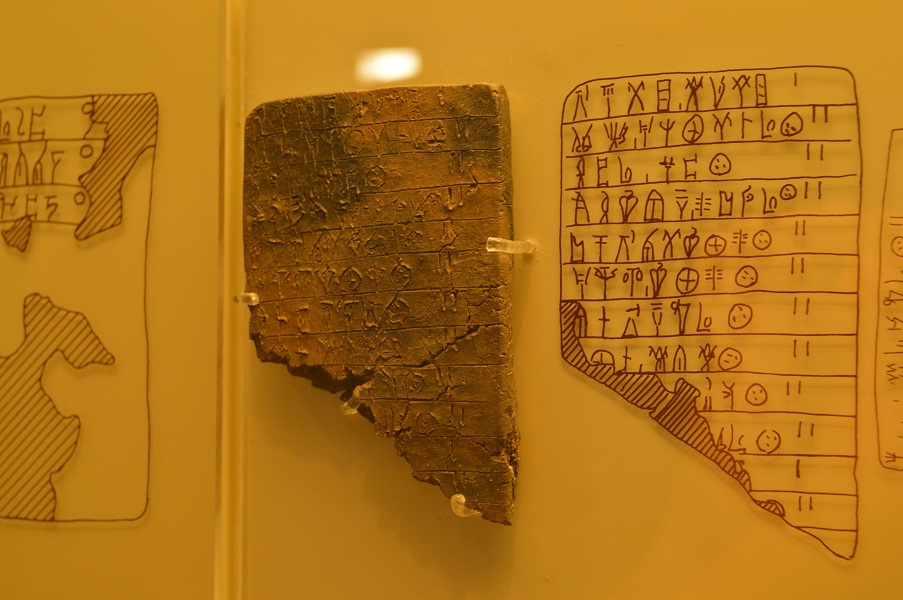 Троянская война-ок. 1200 г. до н.э.
Гера
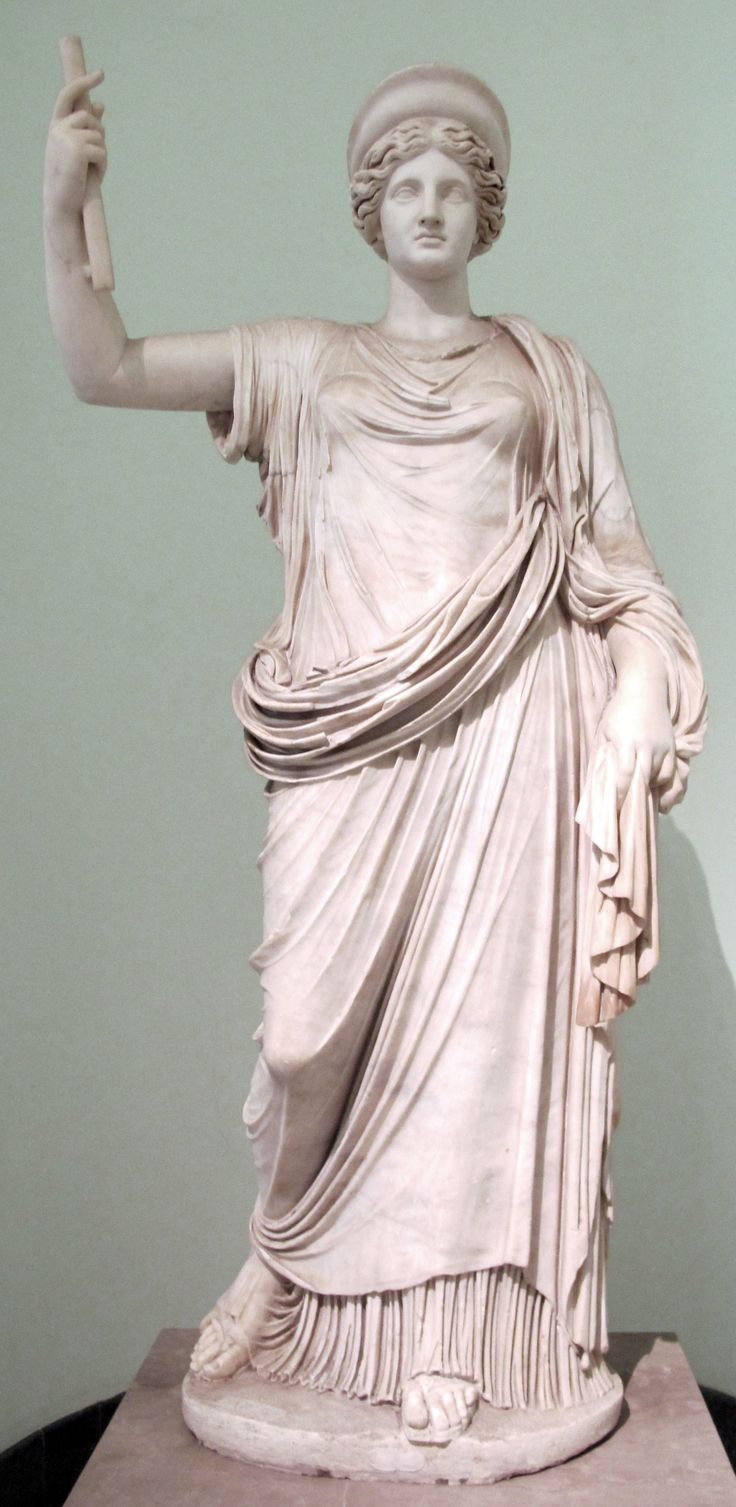 Гера-покровительница брака.
Афина-богиня мудрости, военной стратегии и тактики
Афродита-богиня красоты и любви
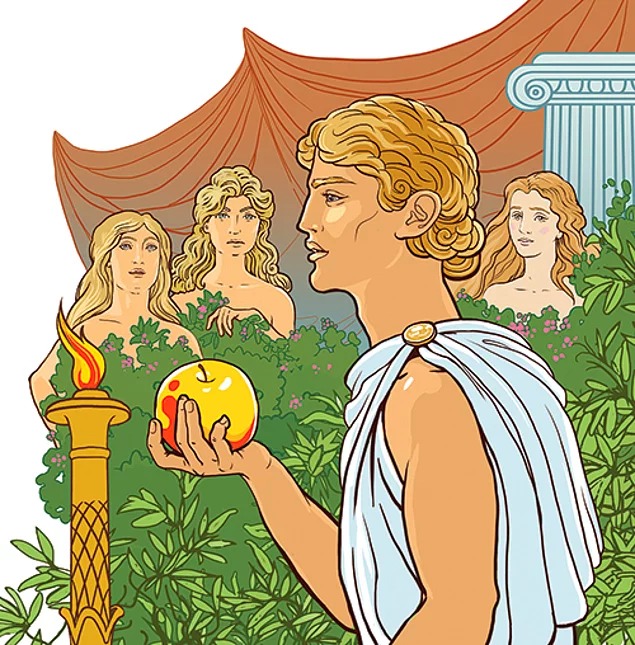 Елена троянская